Karakteristik dan Pemanfaatan Lemak kakao (Theobroma cocoa L)
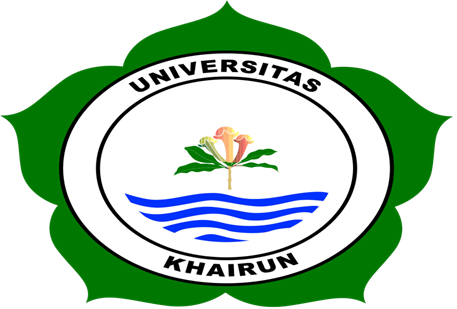 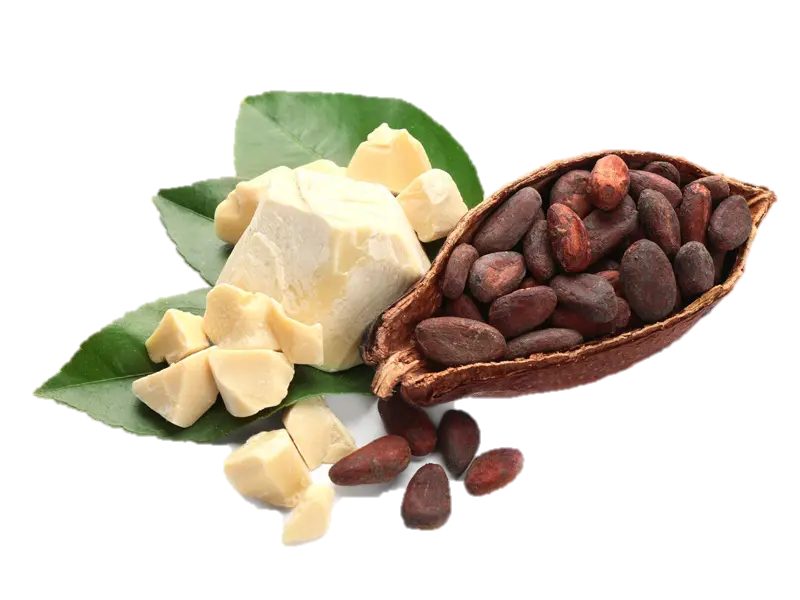 Abd. Syukur Lumbessy
Prodi. Teknologi Hasil Pertanian
Fakultas Pertanian
Universitas Khairun Ternate
Kakao (Theobroma cocoa L)
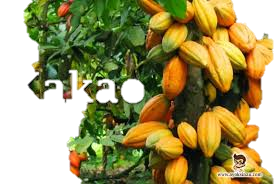 Struktur Buah Kakao
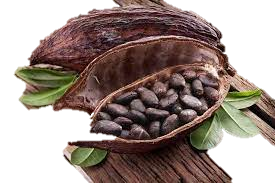 Biji kakao didefinisikan sebagai biji yang dihasilkan oleh tanaman kakao (Theobroma cacao L). Biji kakao mengandung berbagai macam komponen kimia, zat gizi, dan senyawa bioaktif di dalamnya.
 Komposisi kimia ini bervariasi setelah mengalami proses pengolahan menjadi produk.
Istilah kakao untuk biji yang belum di sangrai dan istilah kokoa  untuk biji kakao yang sudah di sangrai.
Salah satu pemanfaatan kakao yaitu dapat diolah menjadi Lemak kakao. Lemak kakao merupakan lemak alami yang diperolah dari nib kakao hasil proses pengempaan hidroulik atau pengempaan dengan expler.
 Lemak kakao dapat digunakan sebagai bahan kosmetikm, aneka produk olahan dan minuman.
FISIKO KIMIA BIJI KERING KAKAO
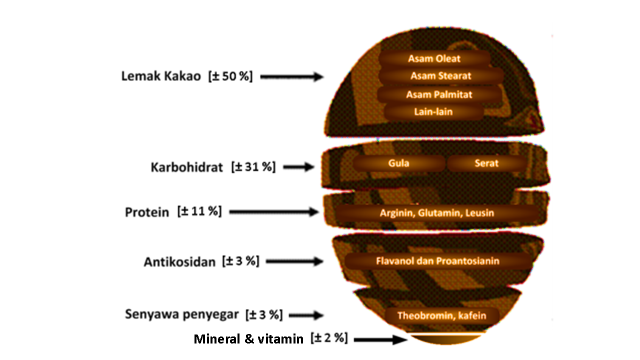 Mutu biji kakao diklasifikasikan berdasarkan standar mutu SNI.01-2323-2000
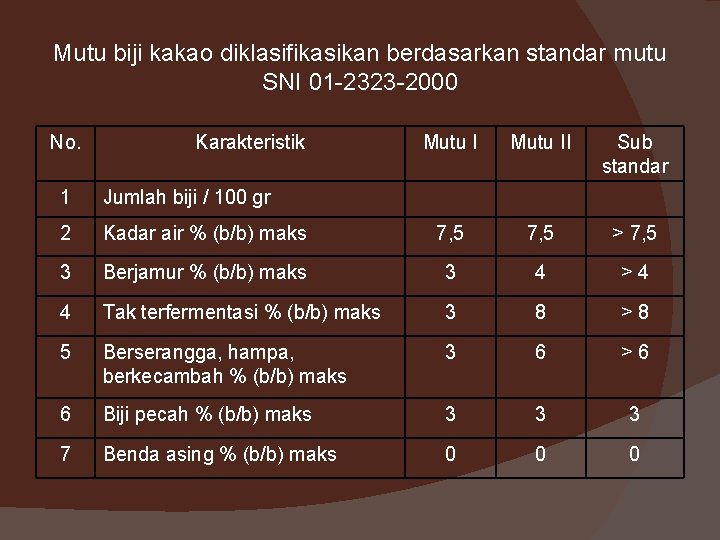 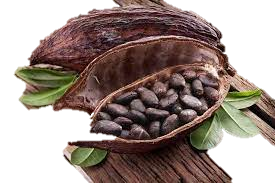 Proses Pengolahan Lemak kakao
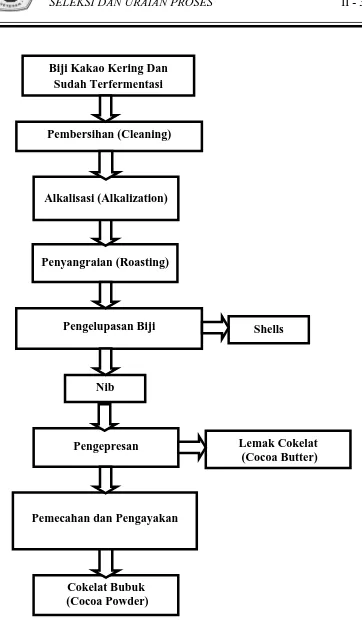 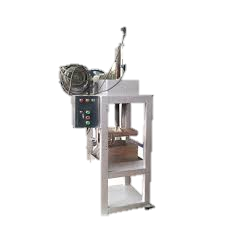 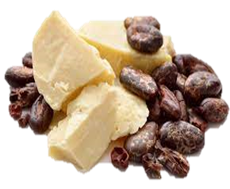 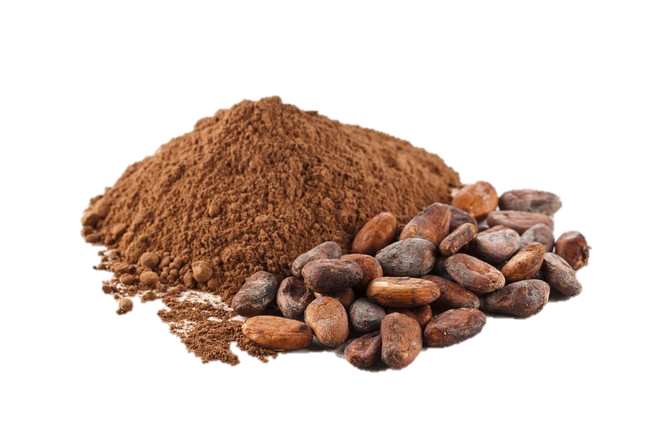 Karakteristik Lemak kakao
Lemak kakao merupakan jenis lemak yang paling sesuai untuk makanan cokelat. Lemak kakao berupa lemak padat dengan titik leleh 32-35 °C berwarna kuning terang yang diperoleh dari biji kakao. 
Lemak kakao bersifat keras dan rapuh dibawah suhu ruang, tetapi ketika dimakan akan meleleh sempurna di mulut dengan tekstur yang lembut.
Dalam industri pengolahan produk-produk cokelat, lemak kakao merupakan bahan baku yang berkontribusi penting terhadap sifat tekstural dan sensori produk
Faktor – Faktor yang Mempengaruhi Keterbatasan Produksi Lemak Kakao
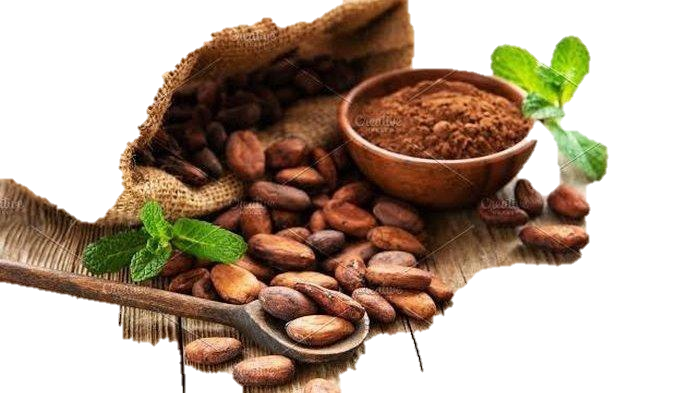 Lemak kakao merupakan lemak yang relatif sederhana, dimana komponen utama asam lemaknya (95%) hanya tersusun dari asam palmitat, asam stearat dan asam oleat. 
Beberapa jenis gliserida penyusun lemak kakao dapat dilihat pada table berikut.
Tabel. Gliserida penyusun lemak kakao
Haryadi dan Suprianto, 2017
Sifat – sifat lemak kakao
Banyak data hasil analisis lemak kokoa sudah di publikasi termasuk dari semua varietas kakao. Sifat – sifat fisik dan kimiawinya menunjukan sedikit keragaman
Hasil analisis sifat – sifat kimia lemak kakao dapat dilihat pada table berikut
Tabel sifat – sifat Lemak kakao
Haryadi dan Suprianto, 2017
Lemak kakao mempunyai sifat fisik yang bermanfaat yaitu volumenya mengerut pada saat pemadatan yang memungkinkan pencetakan blok-blok coklat dan batang –batang coklat yang bentuk olahan yang menarik
Untuk mendapatkan pengerutan yang tepat, perlu pengendalian seeding agar tepat pada lemak cair atau tempering (perlakuan suhu dalam lama waktu tertentu) coklat yang tepat.
Manfaat Lemak Kakao
Lemak kakao dikenal juga dengan nama lain cacao butter dan theobroma oil. Lemak kakao berbentuk seperti mentega berwarna kuning pucat dengan aroma dan rasa kakao.
Lemak nabati yang bisa dimakan ini terbuat dari ekstrak biji kakao. Lemak ini pula yang digunakan untuk membuat cokelat, obat-obatan, salep, dan perlengkapan mandi.
Stantar Mutu Lemak Kakao (SNI.3748:2009)
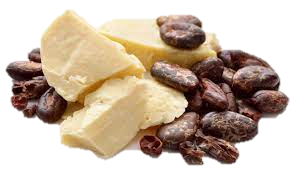 Manfaat lemak kakao sebagai bahan pembuatan kosmetik
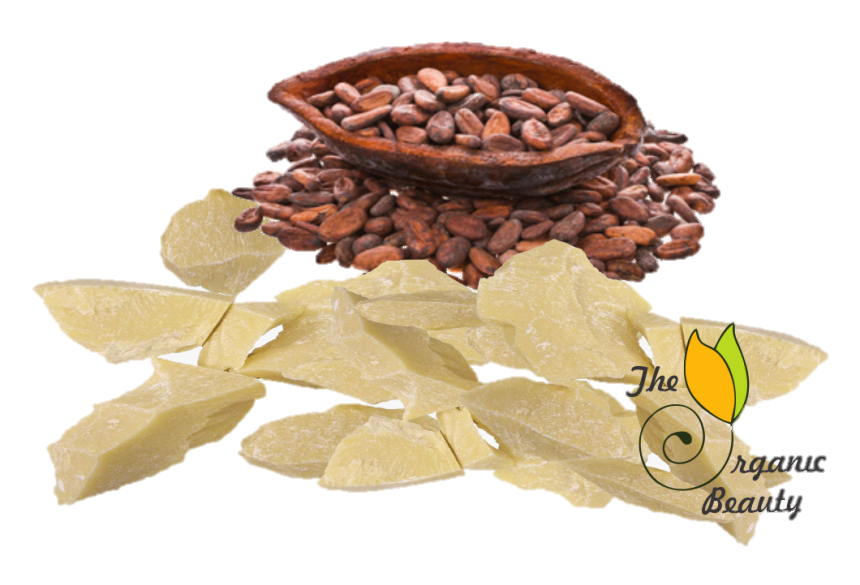 Kandungan dalam lemak kakao ini terbukti memiliki banyak manfaat untuk kesehatan kulit, mulai dari penangkal radikal bebas, melembapkan kulit, dan menghilangkan bekas luka.
Menjaga kulit dari radikal bebas penting agar kulit tetap terlihat segar dan awet muda. lemak kakao juga memiliki sifat anti-inflamasi yang melindungi diri dari peradangan. Sifat anti-inflamasi itu membuat kulit terhindar dari kerusakan
Lemak kakao juga memiliki asam lemak yang tinggi dan dapat digunakan bahan baku pembuatan aneka ragam kosmetik. Lemak kakao mengandung asam oleat, pamitat, dan stearat yang menyehatkan kulit. 
Ketiga kandungan itu membuat lemak kakao baik digunakan untuk melembapkan kulit dan area bibir. Dengan khasiatnya itu, tak aneh jika banyak produk kosmetik yang menggunakan lemak kakao sebagai bahan dasarnya.
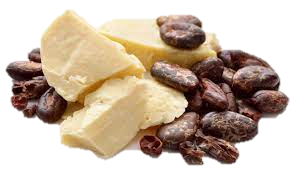 Aneka Produk kosmetik dari Lemak kakao
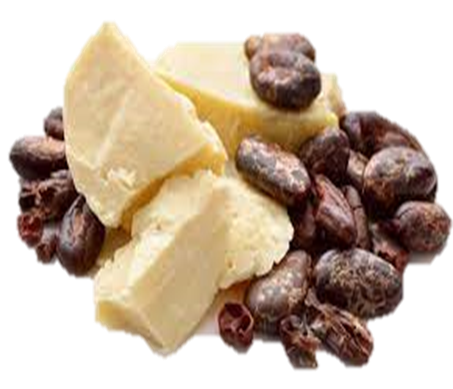 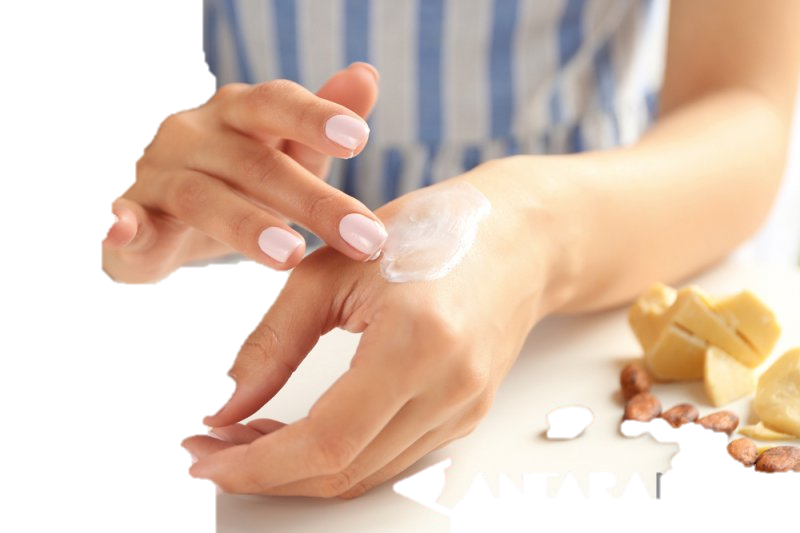 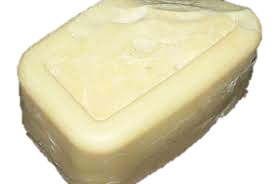 Sabun kesetan
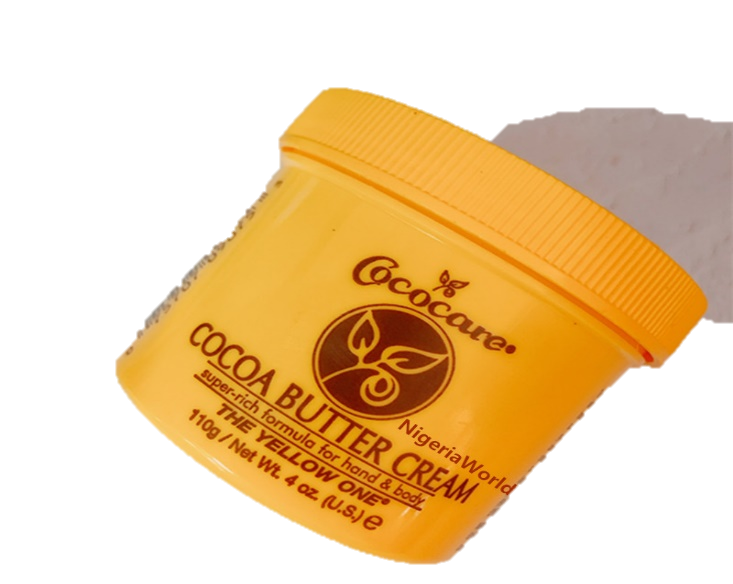 Kosmetik Berbahan Lemak Kakao
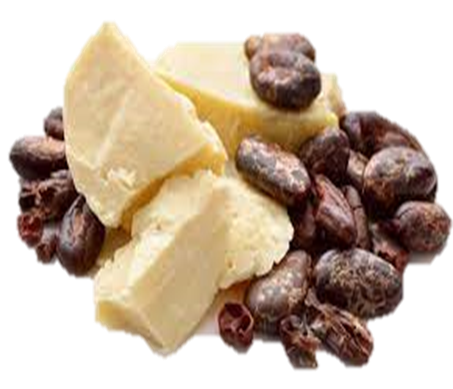 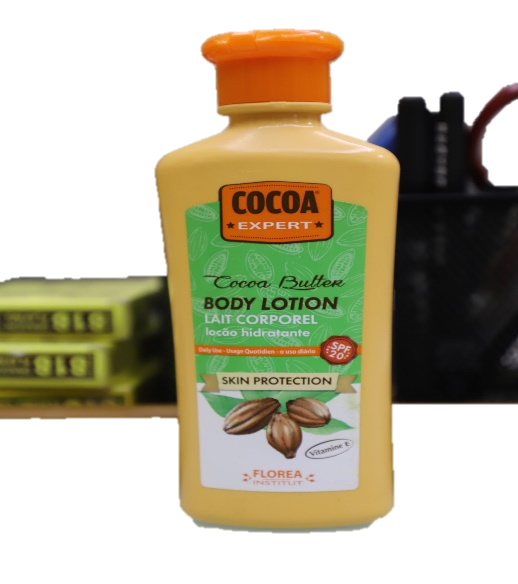 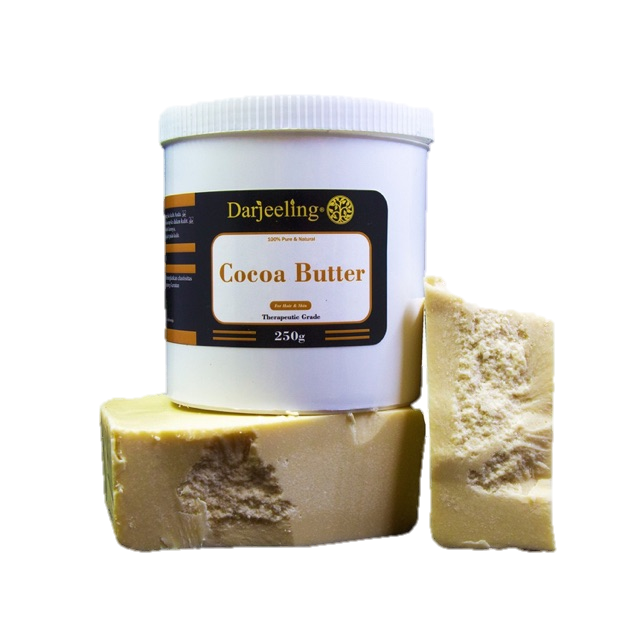 Manfat lemak kakao sebagai bahan pangan
Lemak kakao dapat digunakan sebagai bahan makan dan minuman yang meyehatkan, meiliki tekstur yang baik. Ada beragam produk yang diolah dengan bahan tambahan lemak kakao
Aneka olahan pangan dari lemak kakao
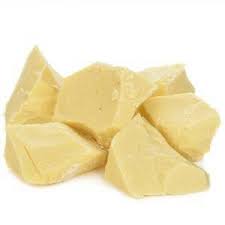 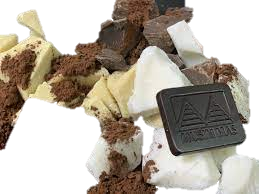 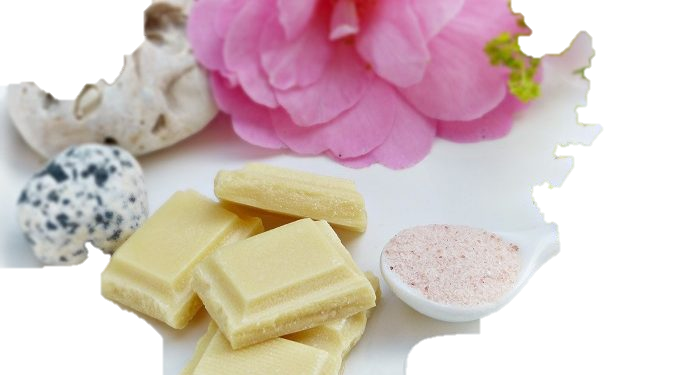 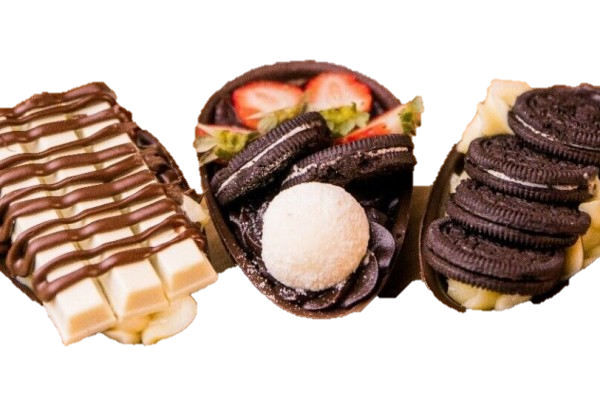 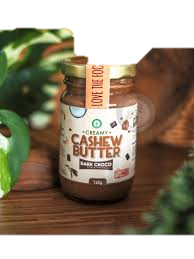 Aneka Olahan Minuman berbahan tambahan lemak kakao
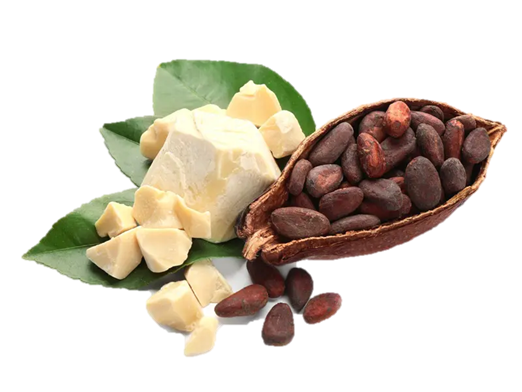 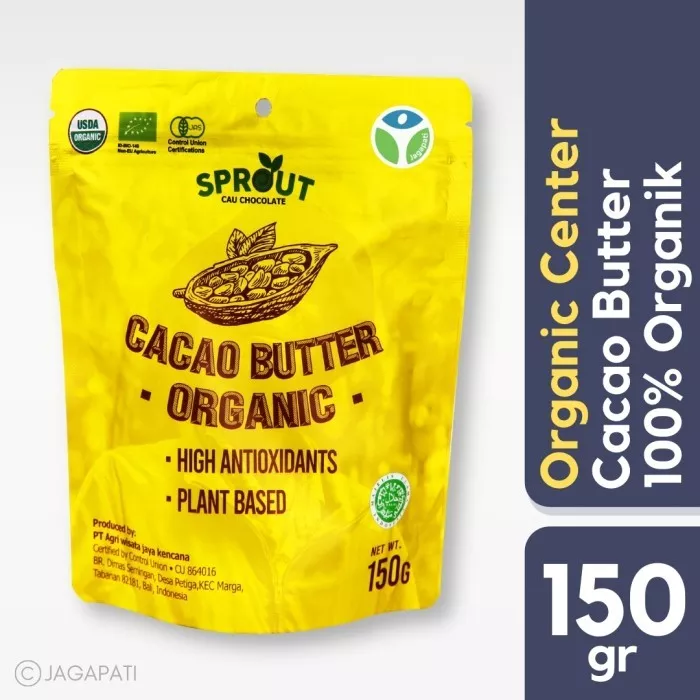 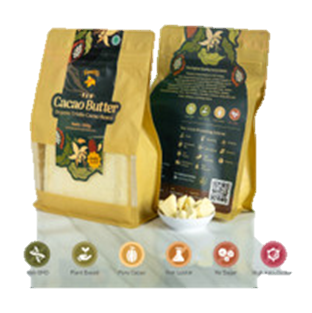 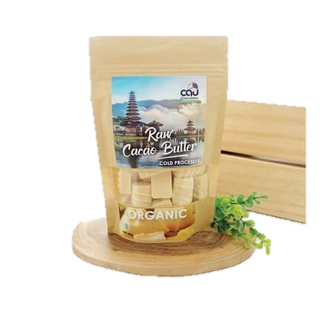 Terima Kasih…